Usando la computadora:
🎧  ¡Unos auriculares te ayudan con el sonido del ambiente!
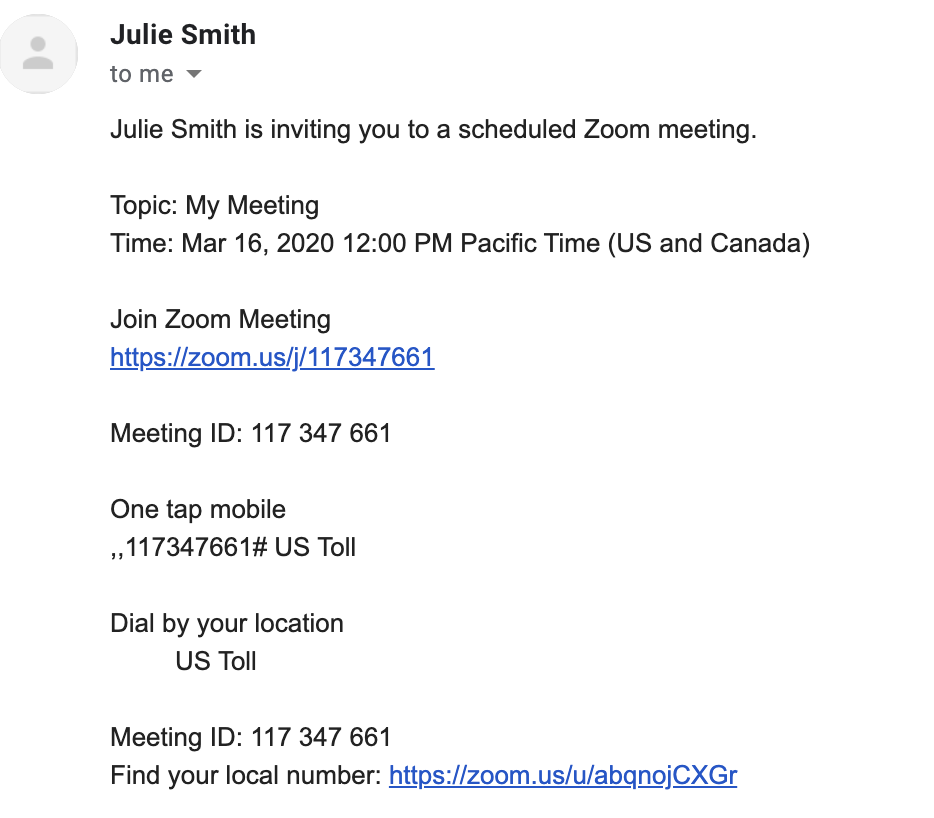 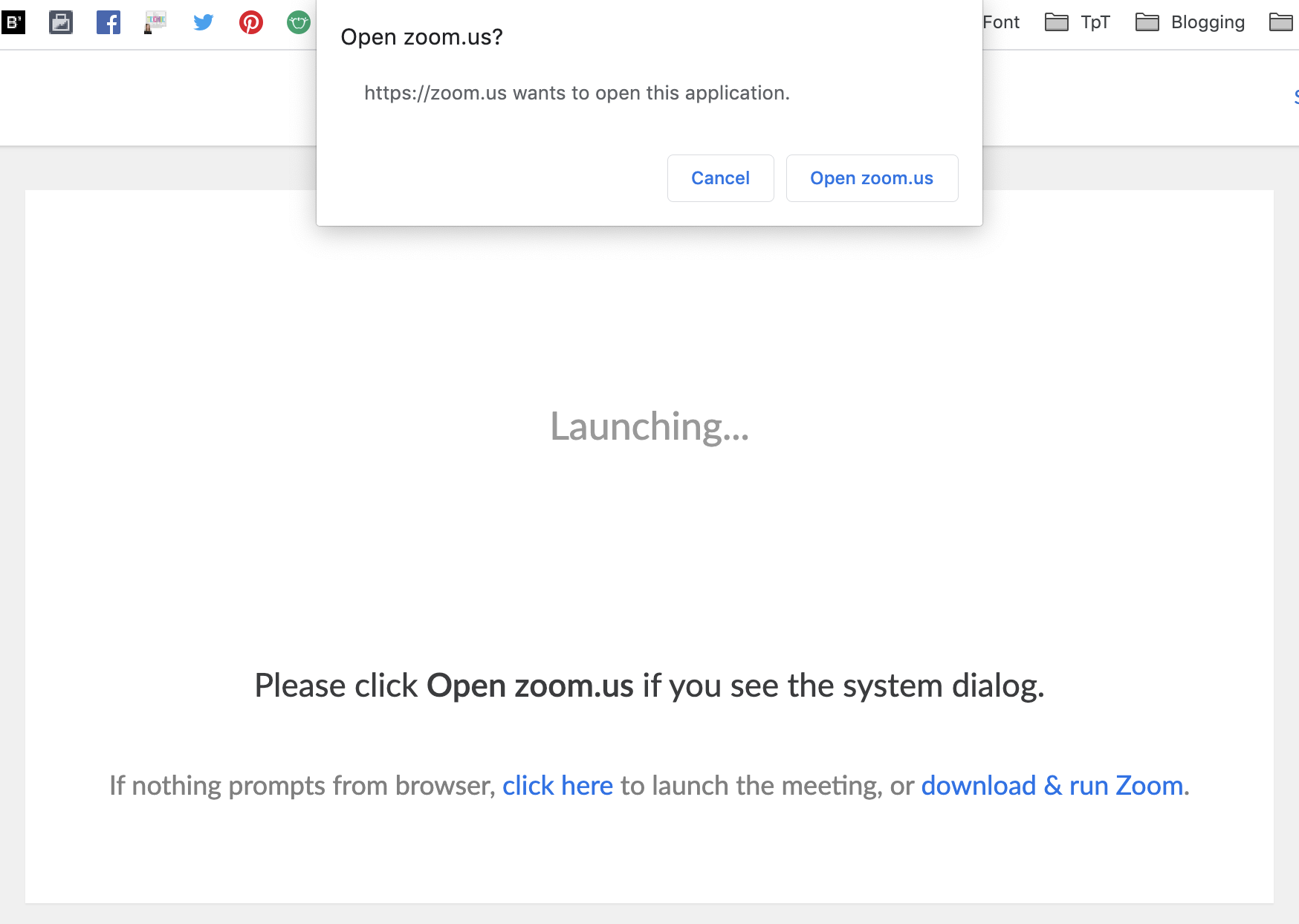 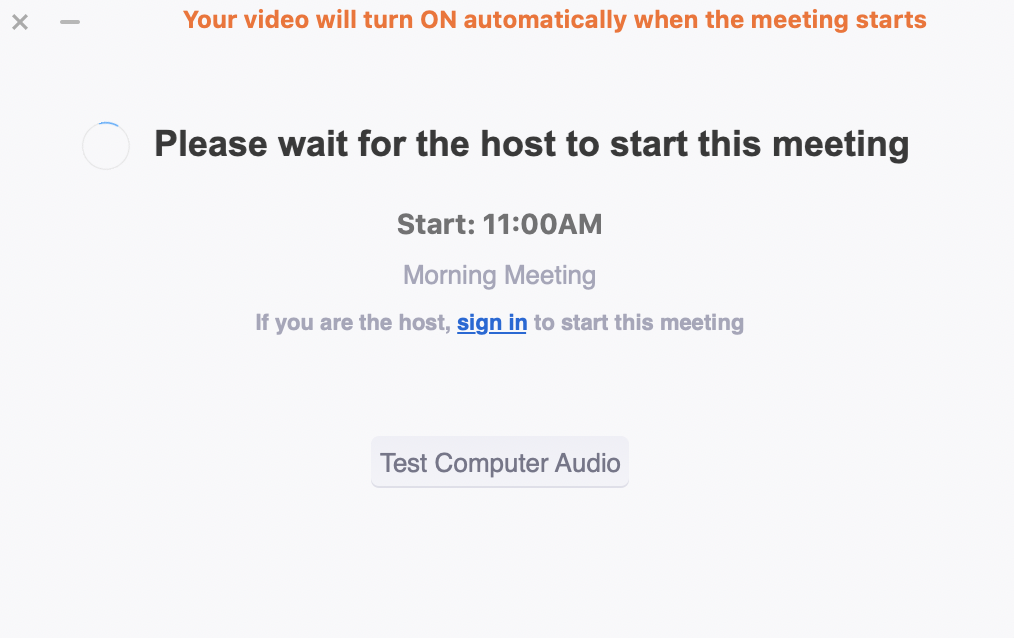 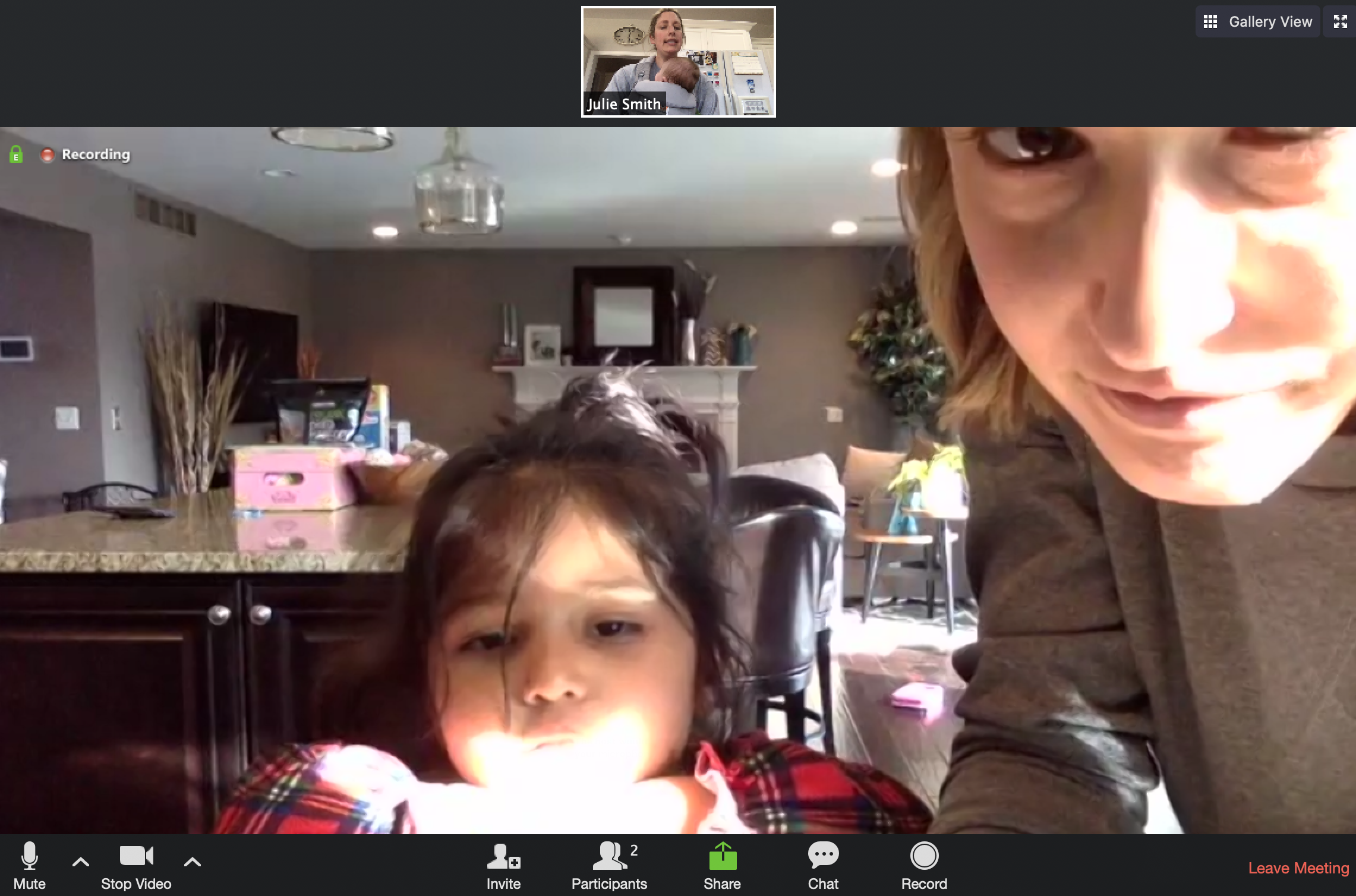 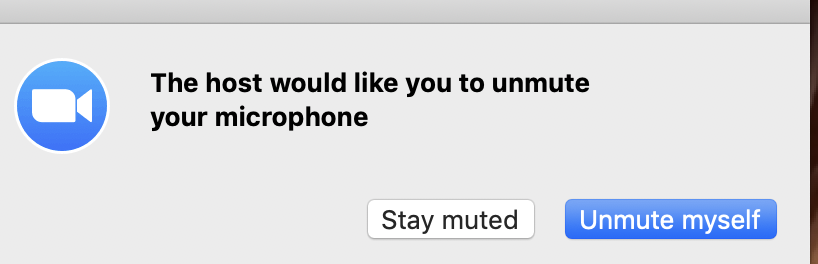 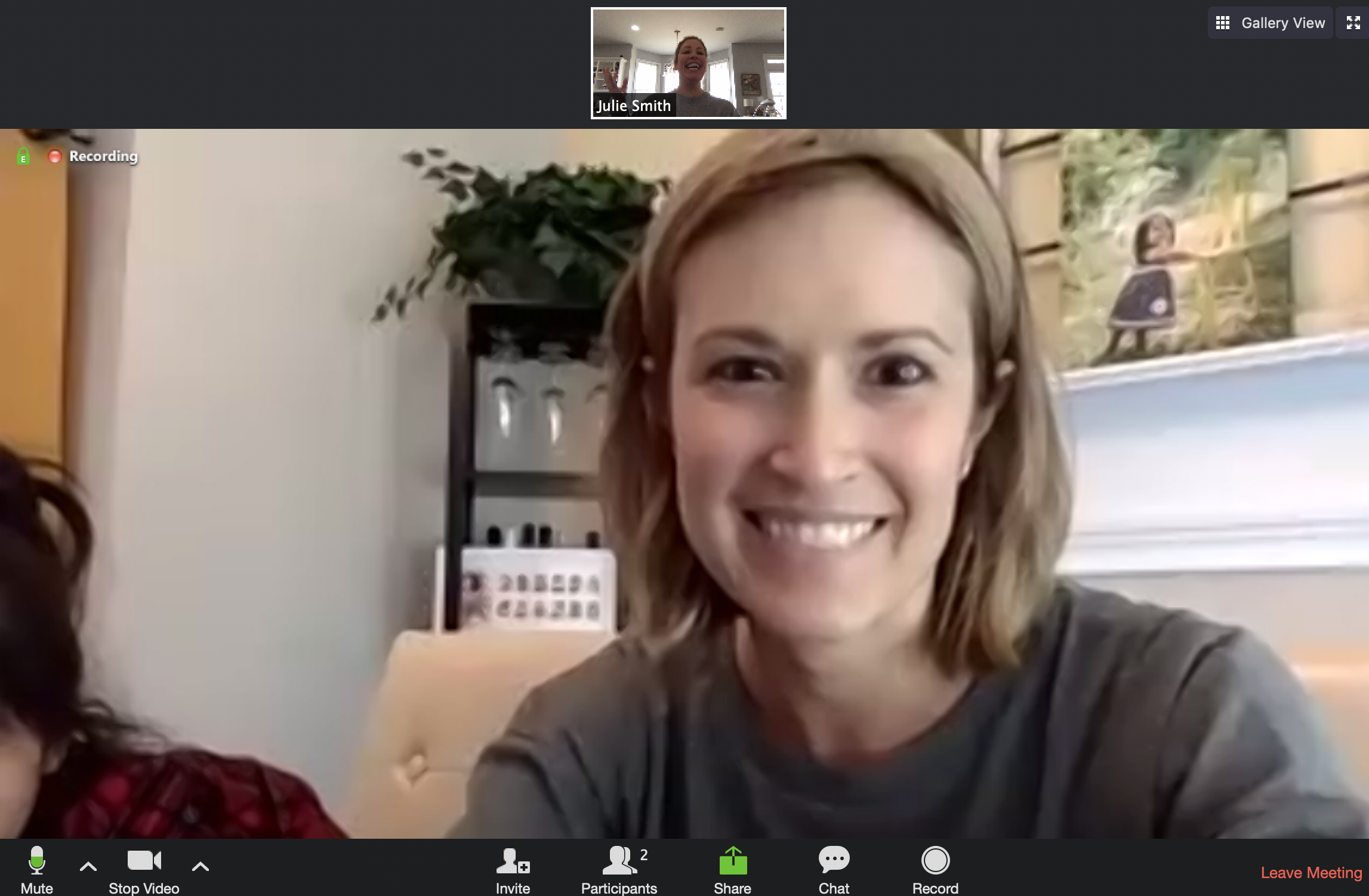 Usando un IPAD
🎧 ¡Unos  auriculares te ayudan con el sonido del ambiente!
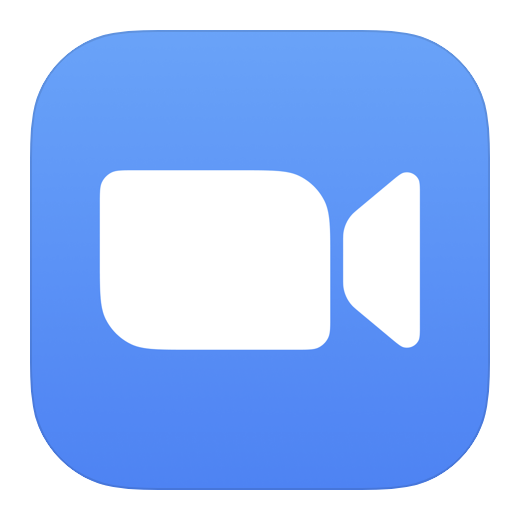 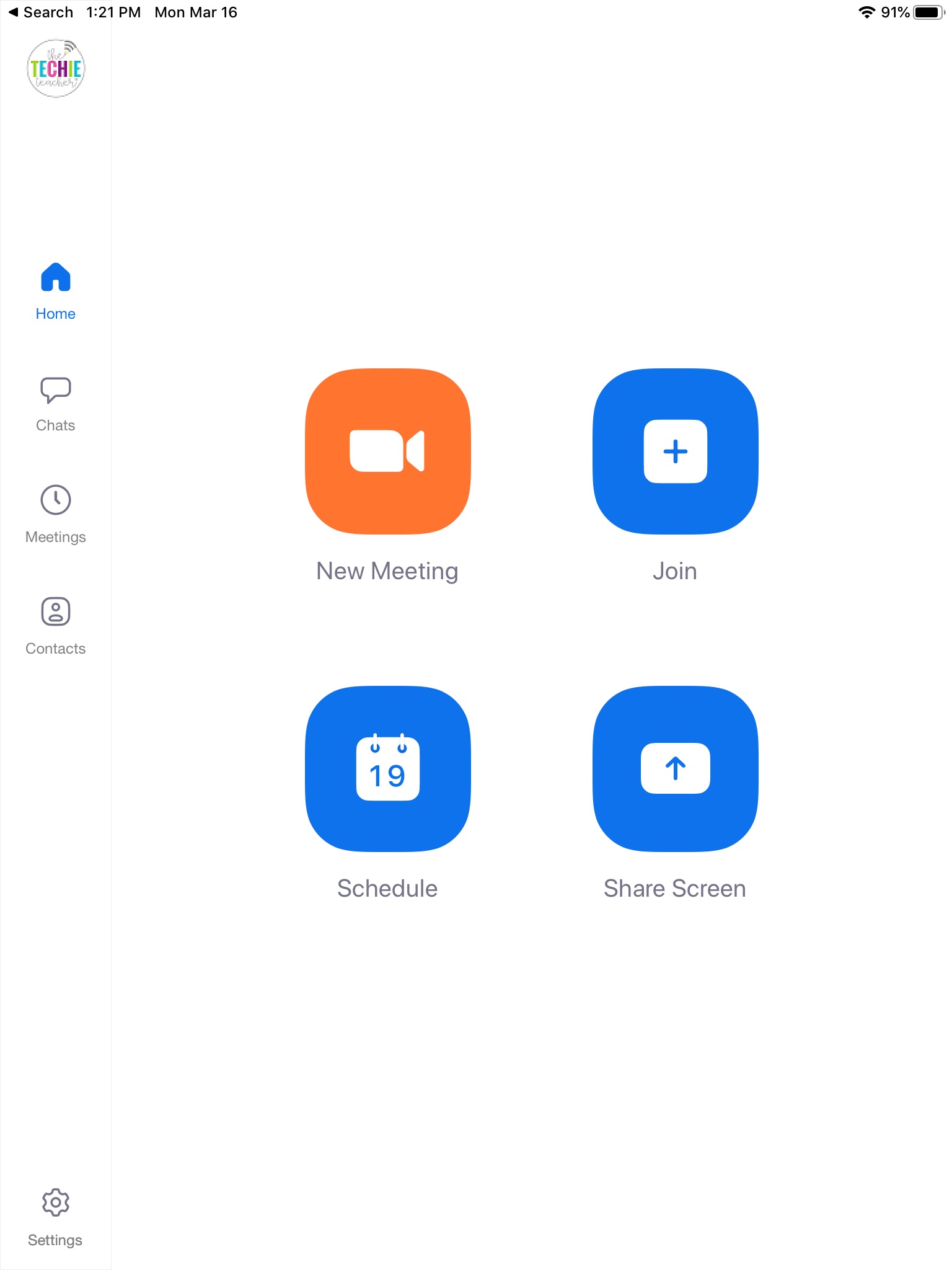 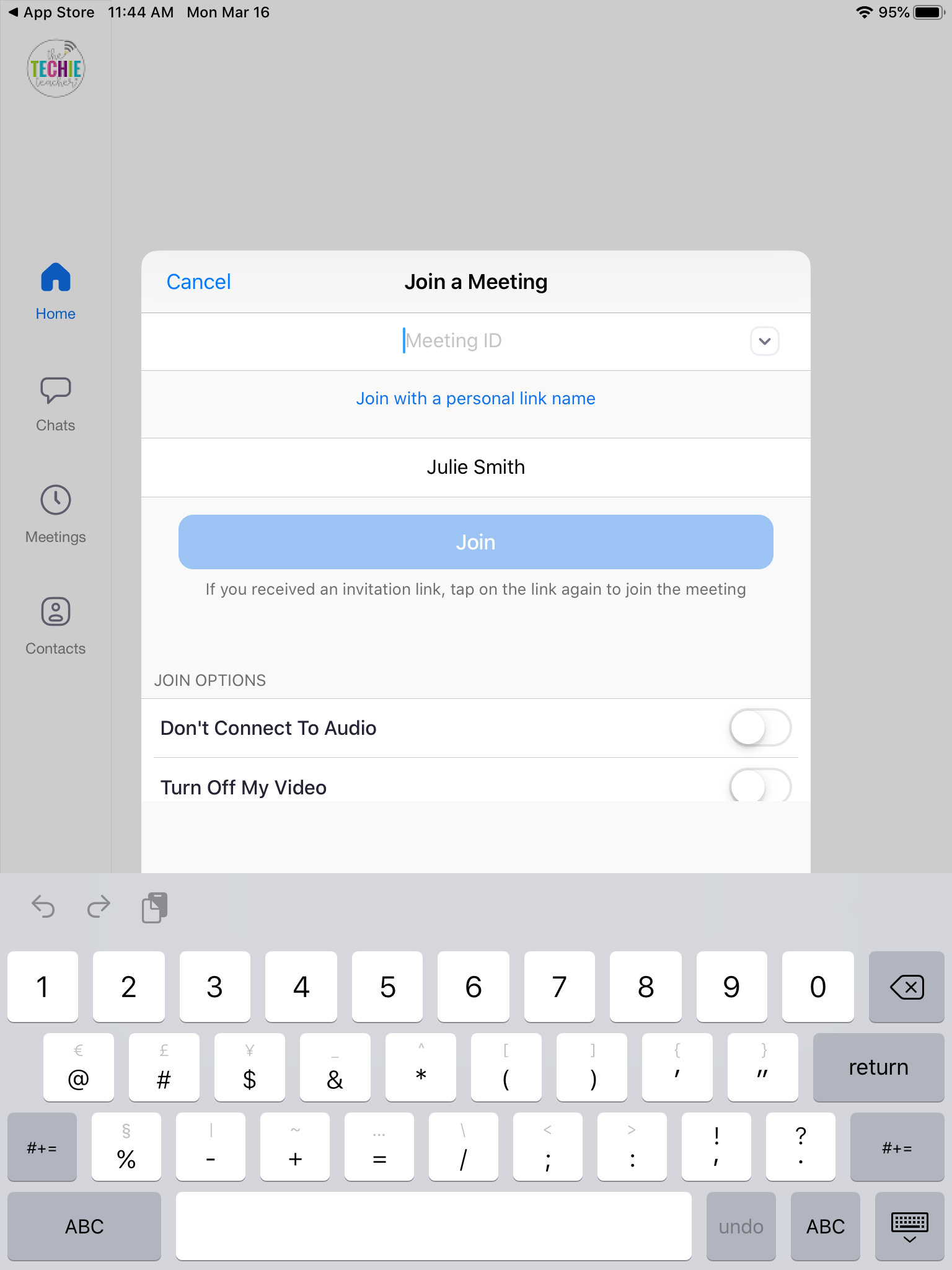 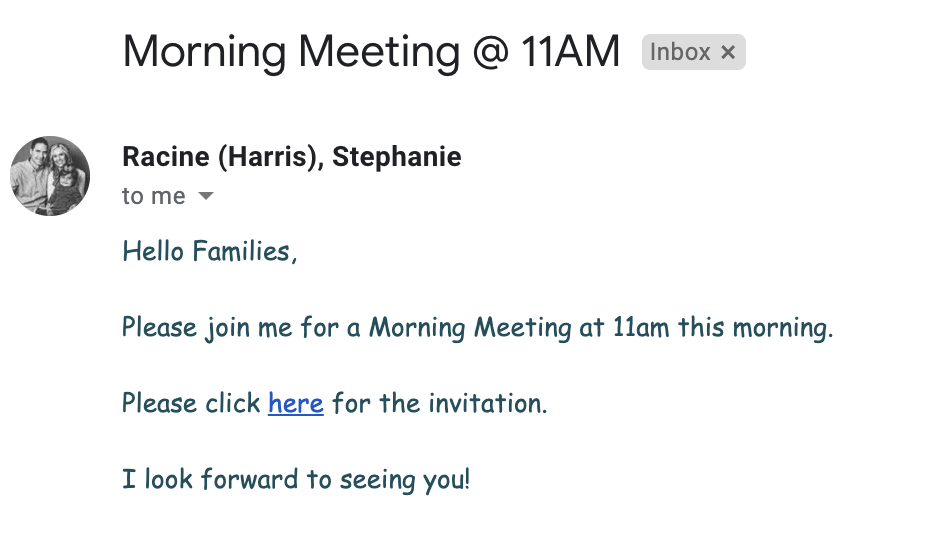 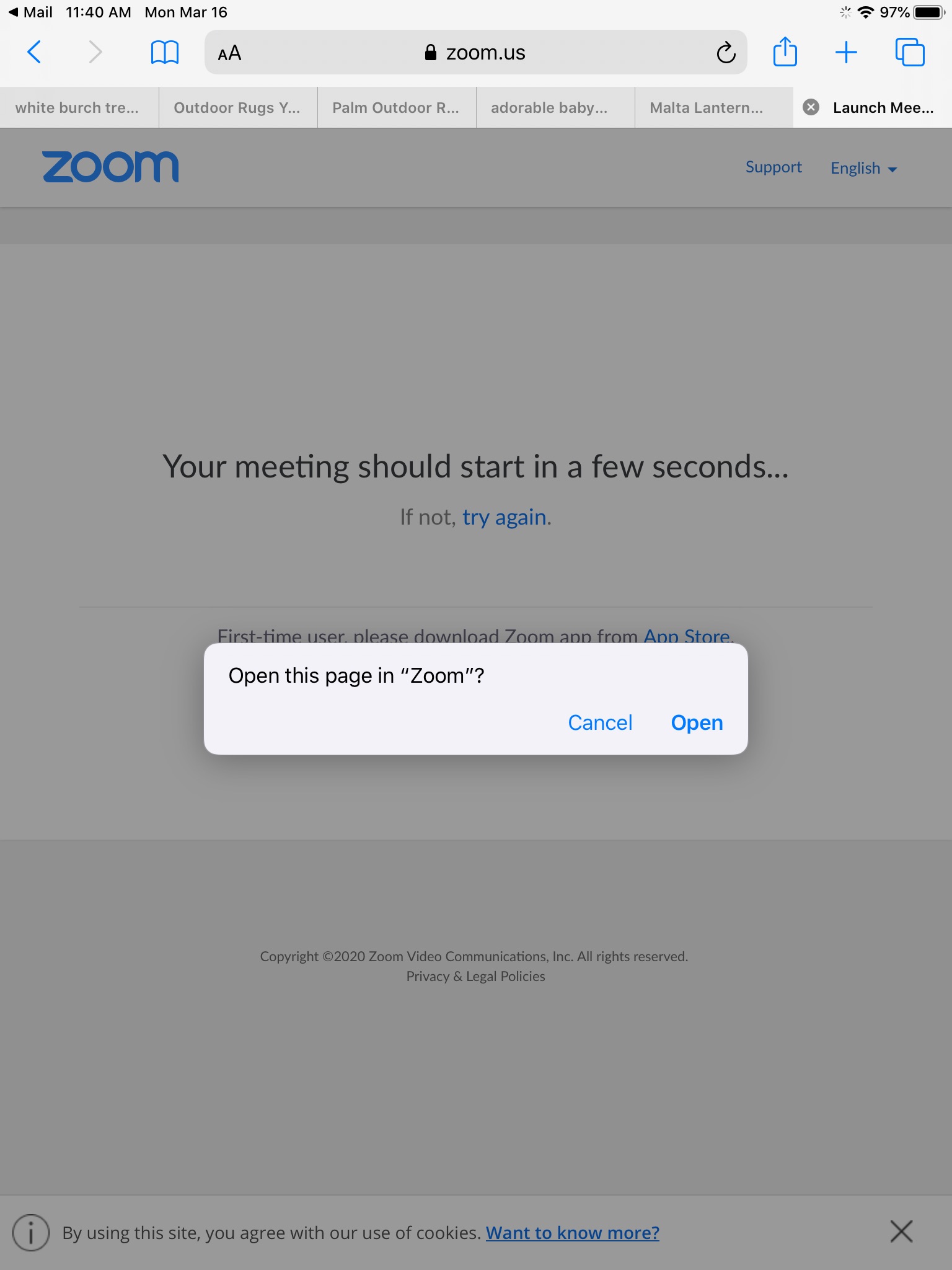 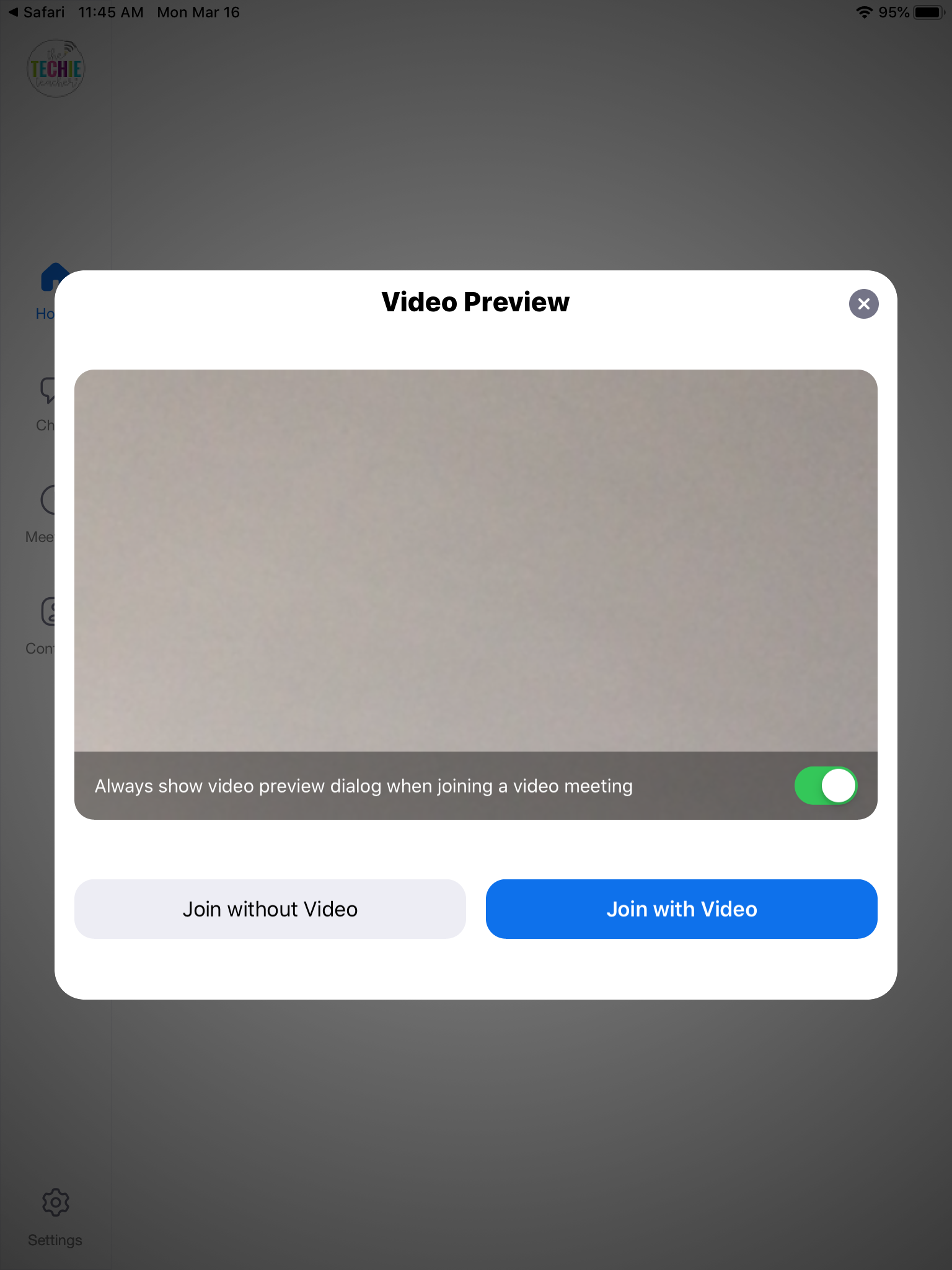 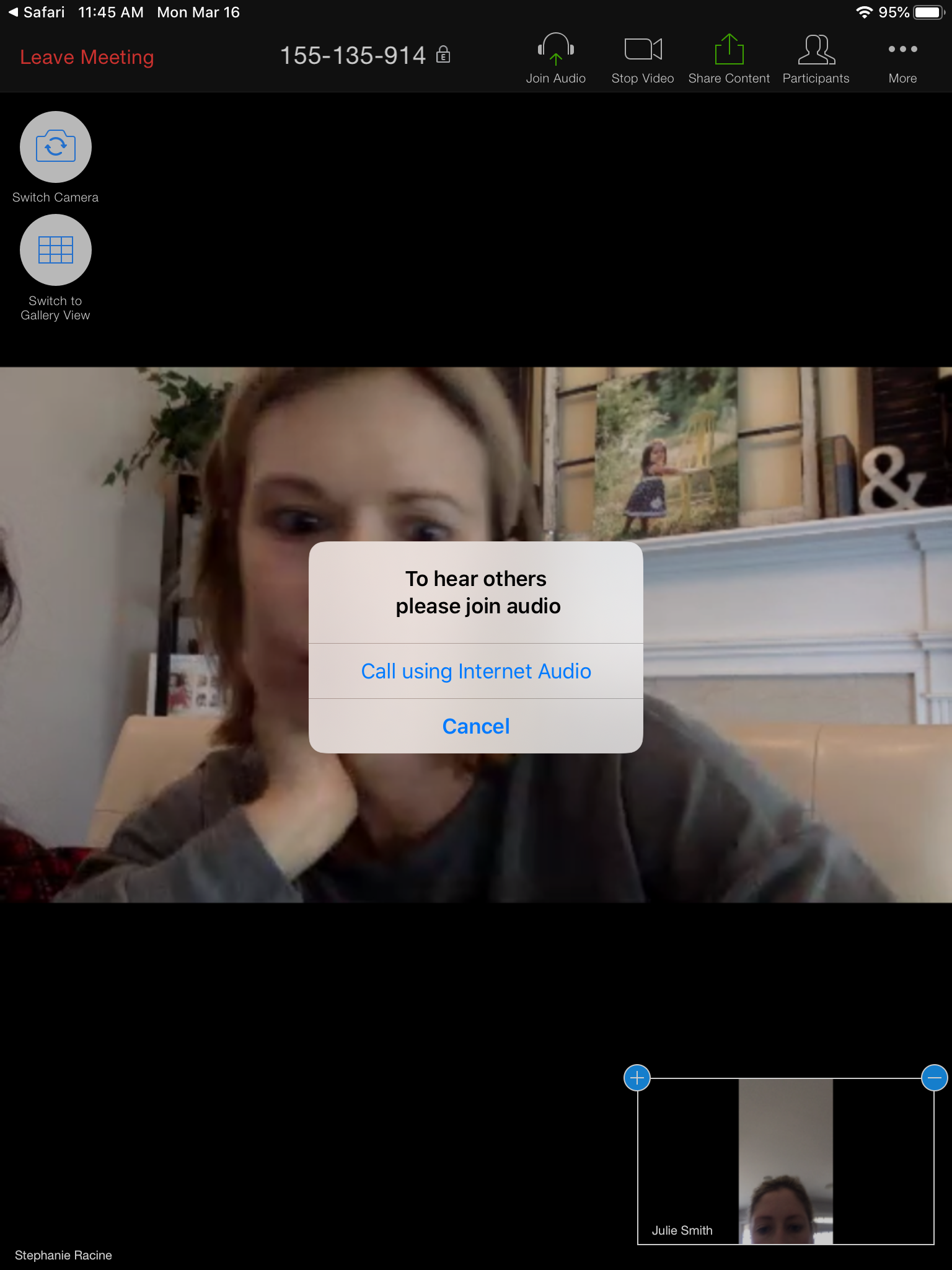 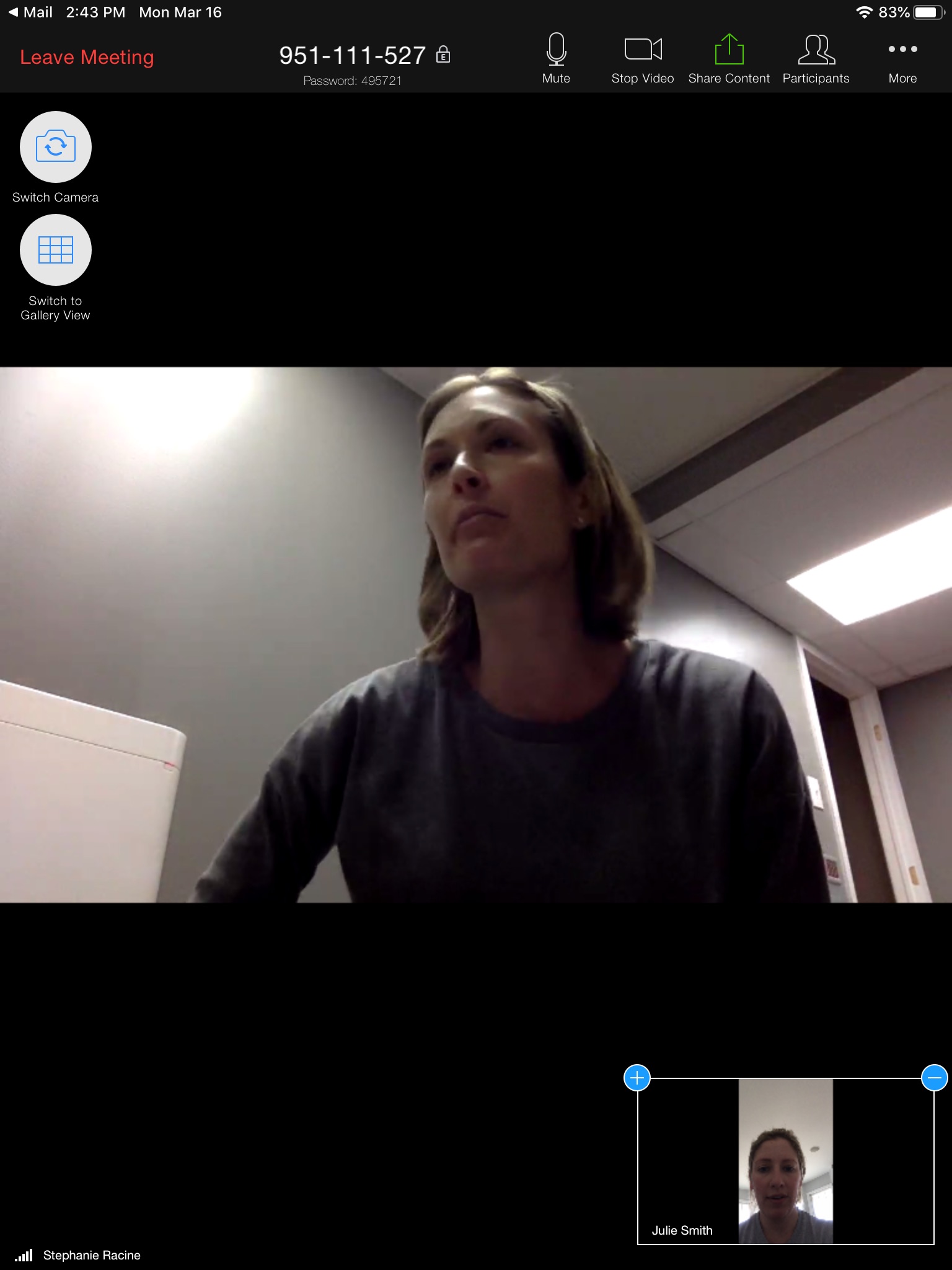 Clic AQUI para acceder al Centro de descargas 
para otras plataformas, incluidos los complementos del navegador.

Clic AQUI para aprender sobre los controles de los asistentes (eres TÚ) 👇:
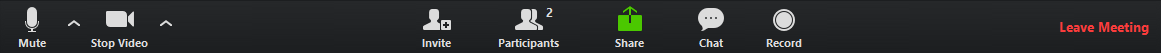 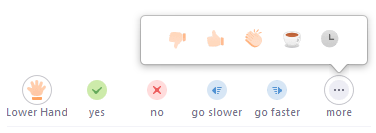 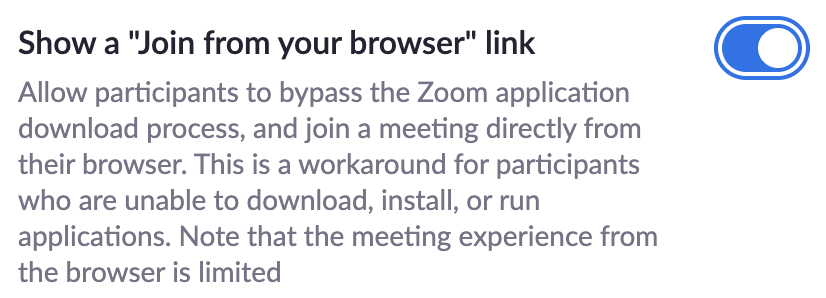 ¡Maestros:
Esta es una opcion en Configuraciones Avanzada!
Tutorial de YouTube How to Use Zoom to Teach an Online Lesson por Rich Colosi Media